Starter
Fill in the times table grid.
?
?
?
?
?
?
?
?
?
?
?
?
?
?
?
?
A quick reminder that …
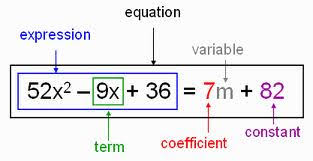 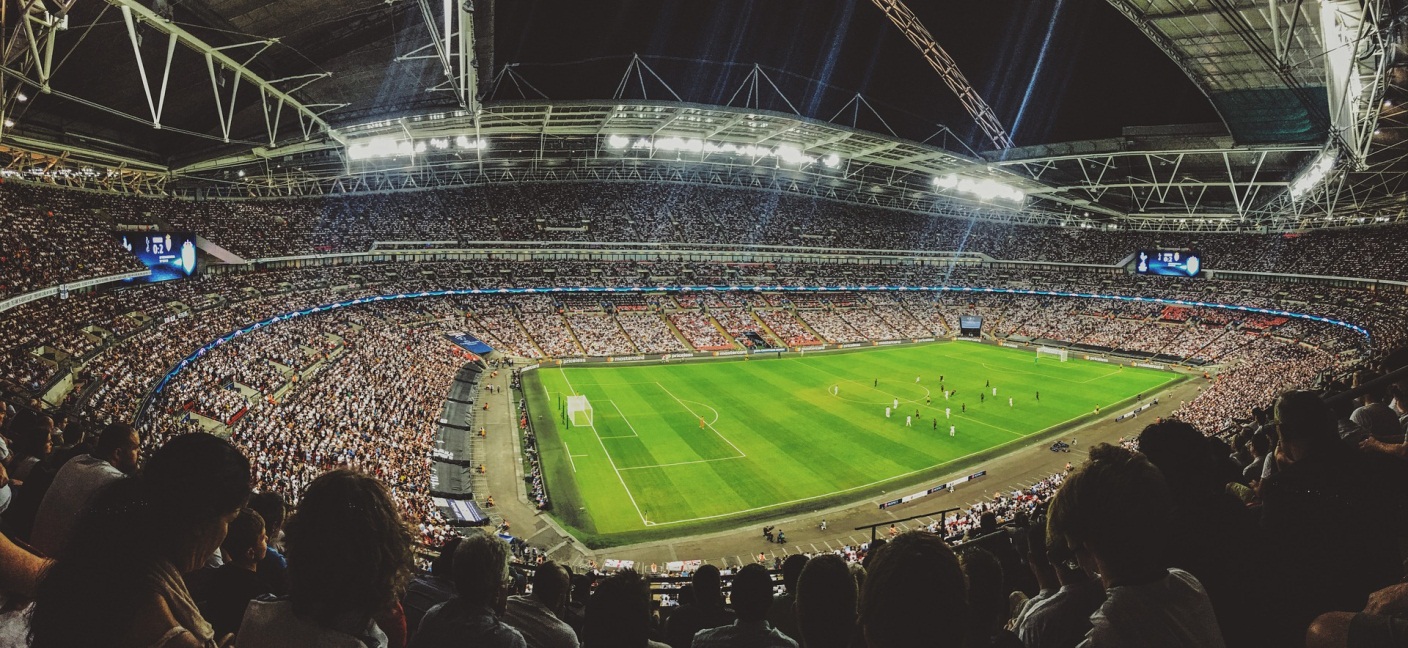 Wednesday, 14 September 2022
Substitution
Objective: 
To be able to substitute positive and negative numbers into expressions
image ©  PIXAbay/Eelffica
Substitution
An expression
What is the value of the expression when…
Substitution
When substituting into our expressions, we simply replace our unknown with whatever we’re asked to substitute in.
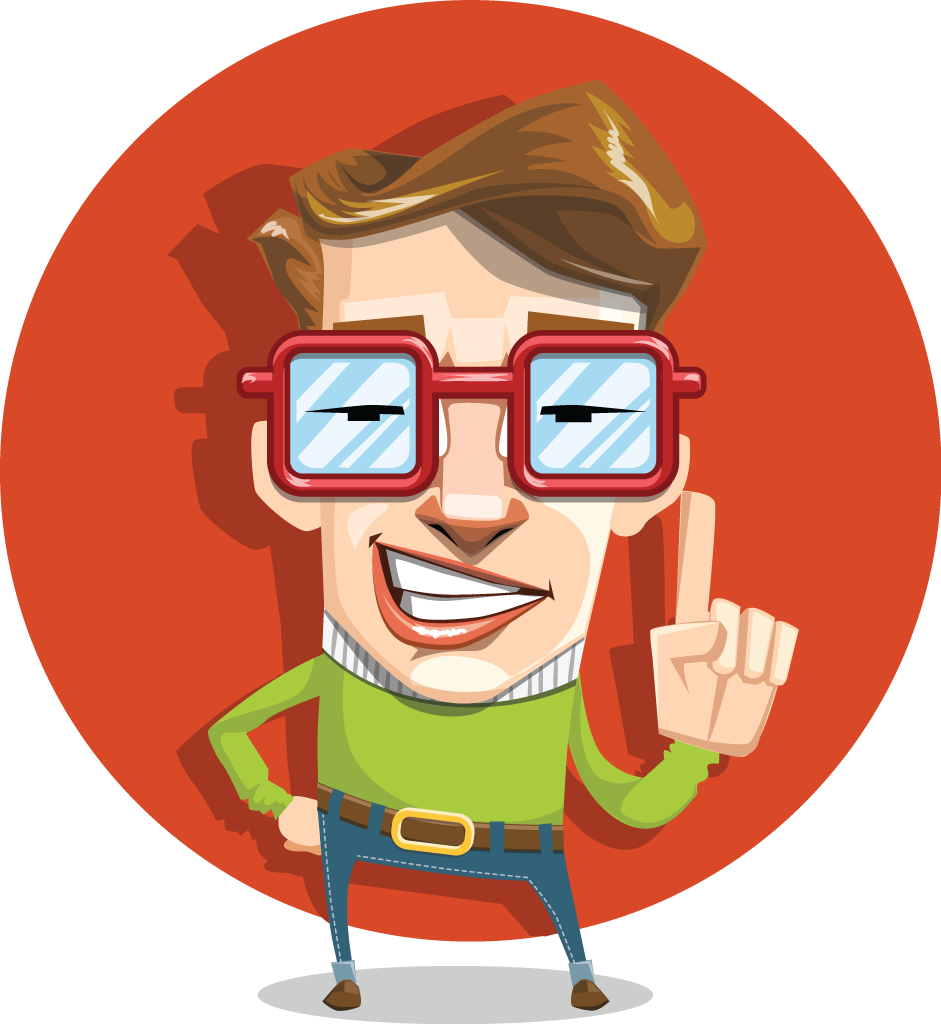 Substitution
[Speaker Notes: 5, 12,15,20,25]
Substitution
[Speaker Notes: 5, 12,15,20,25]
Substitution
What’s the point of substitution?
Substitution allows us to generalise and then accept an input. For example here’s a picture of the cooking instructions for a turkey.
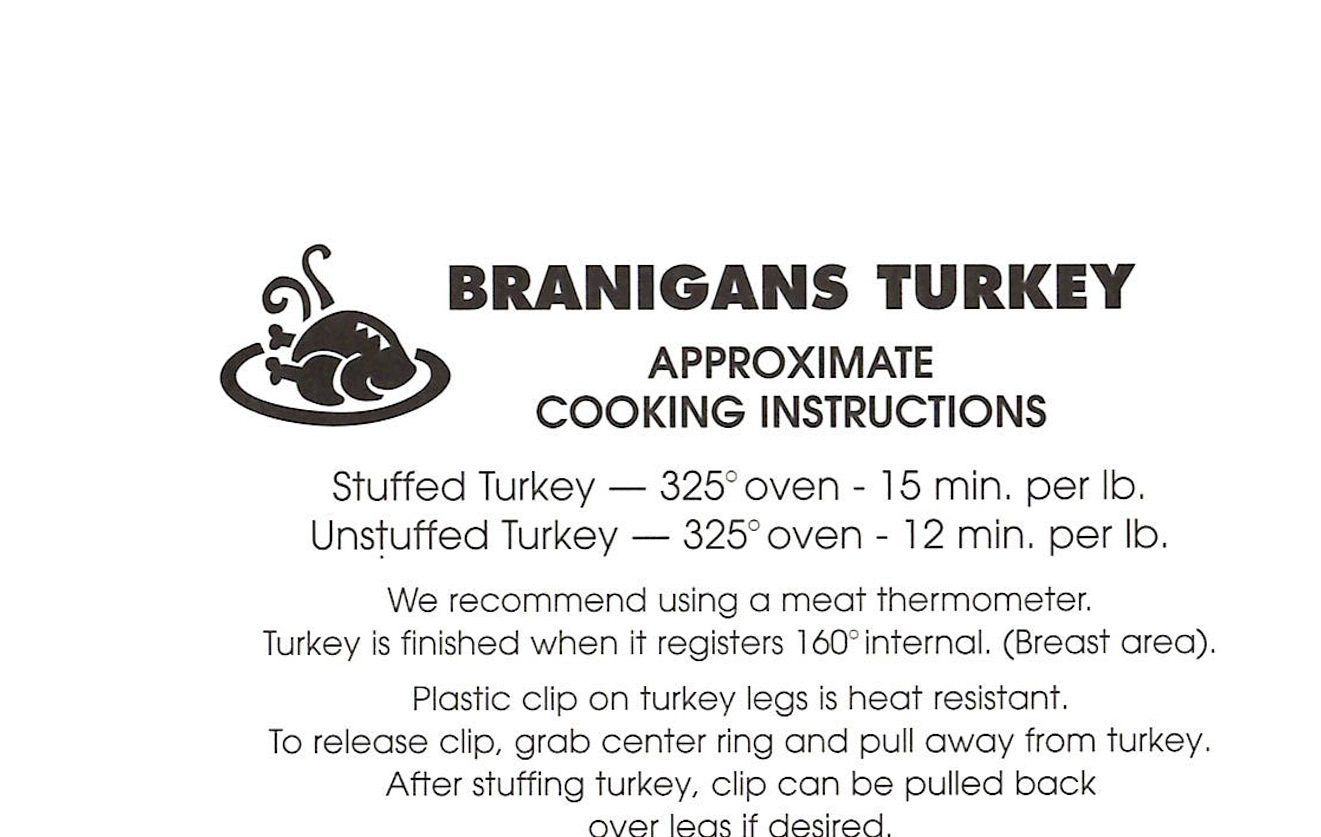 These instructions allow us to substitute in the weight of our turkey to find out how long to cook it for.
Substitution
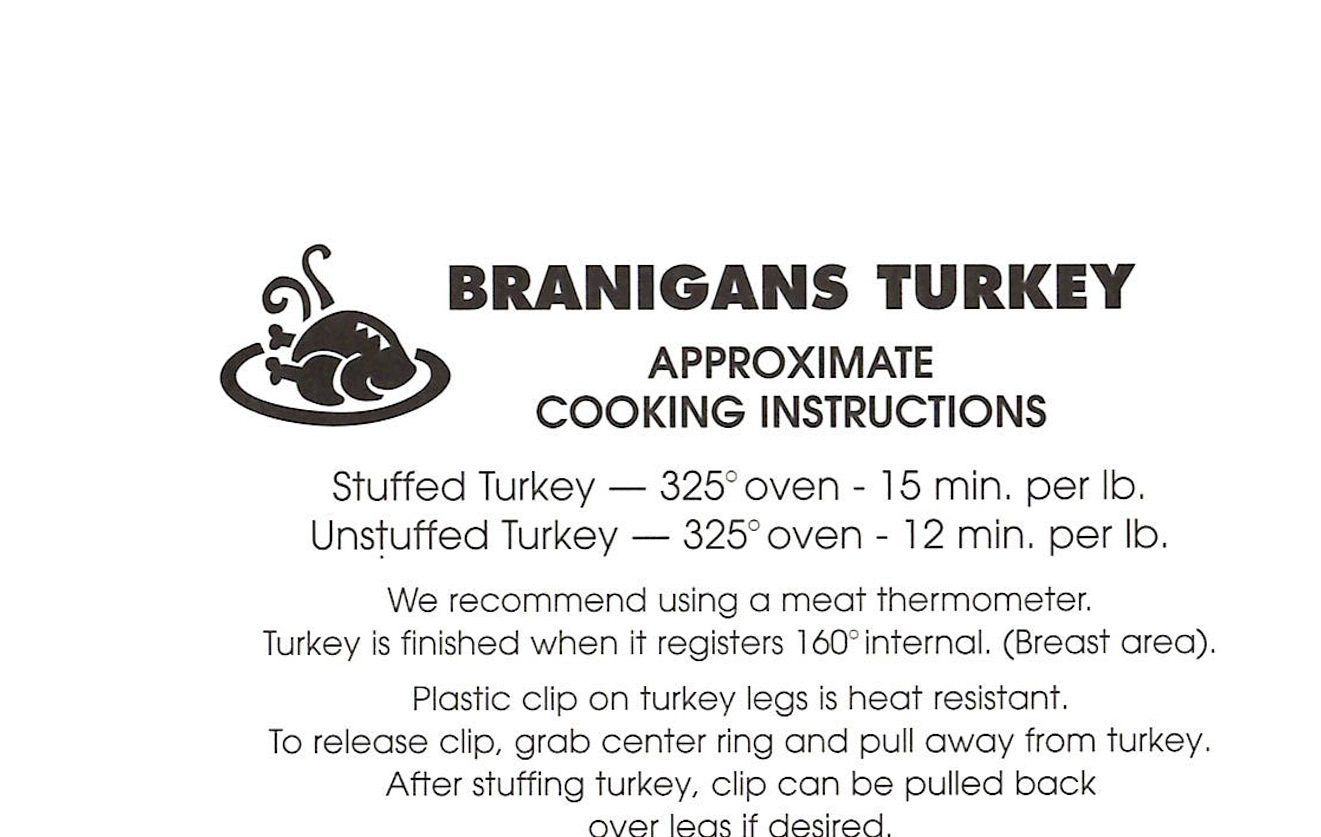 How long to cook: 

An unstuffed 3lb Turkey? 36 minutes	

A stuffed 5 lb Turkey? 75 minutes (1 hour 15 minutes)
?
?
Substitution
Solve these problems…
?
?
?
?
?
?
?
?
?
?
Substitution
Sometimes exams will ask you to substitute into formulas you may have encountered in science…
[Speaker Notes: https://www.youtube.com/watch?v=nROK4cjQVXM < - this is a funny sketch on the Celsius and Fahrenheit scales (from the radio)]
Substitution
Sometimes exams will ask you to substitute into formulas you may have encountered in science…
[Speaker Notes: https://www.youtube.com/watch?v=nROK4cjQVXM < - this is a funny sketch on the Celsius and Fahrenheit scales (from the radio)]
Substitution
Copy and complete the substitution spider for (a) n = 3 (b) n = 9 (c) n = 12. Notice anything?
Substitution
Answers
Substitution
Substitute in values of n to complete the tables. Notice anything?
?
?
?
?
?
?
?
?
?
?
?
?
?
?
?
?
?
?
?
?
?
?
?
?
?
?
?
?
Substitution
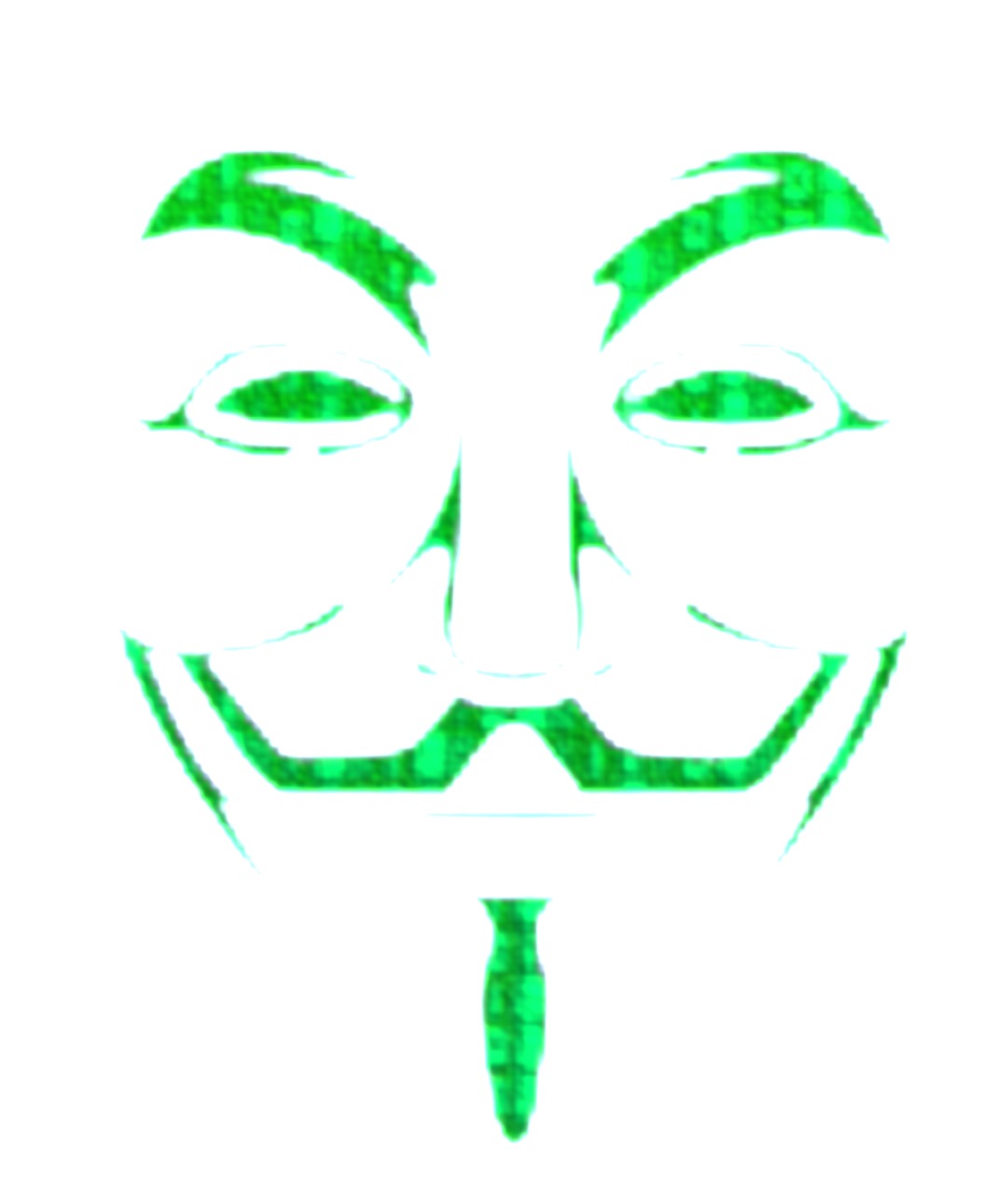 A hacker has hacked the schools wi-fi and changed the password! Luckily he’s left some clues. Crack the code to find the password
13	-7	-1	4	12	7	10	47	21	-15
e
a
u
i
p
i
n
g
s
g
Substitution
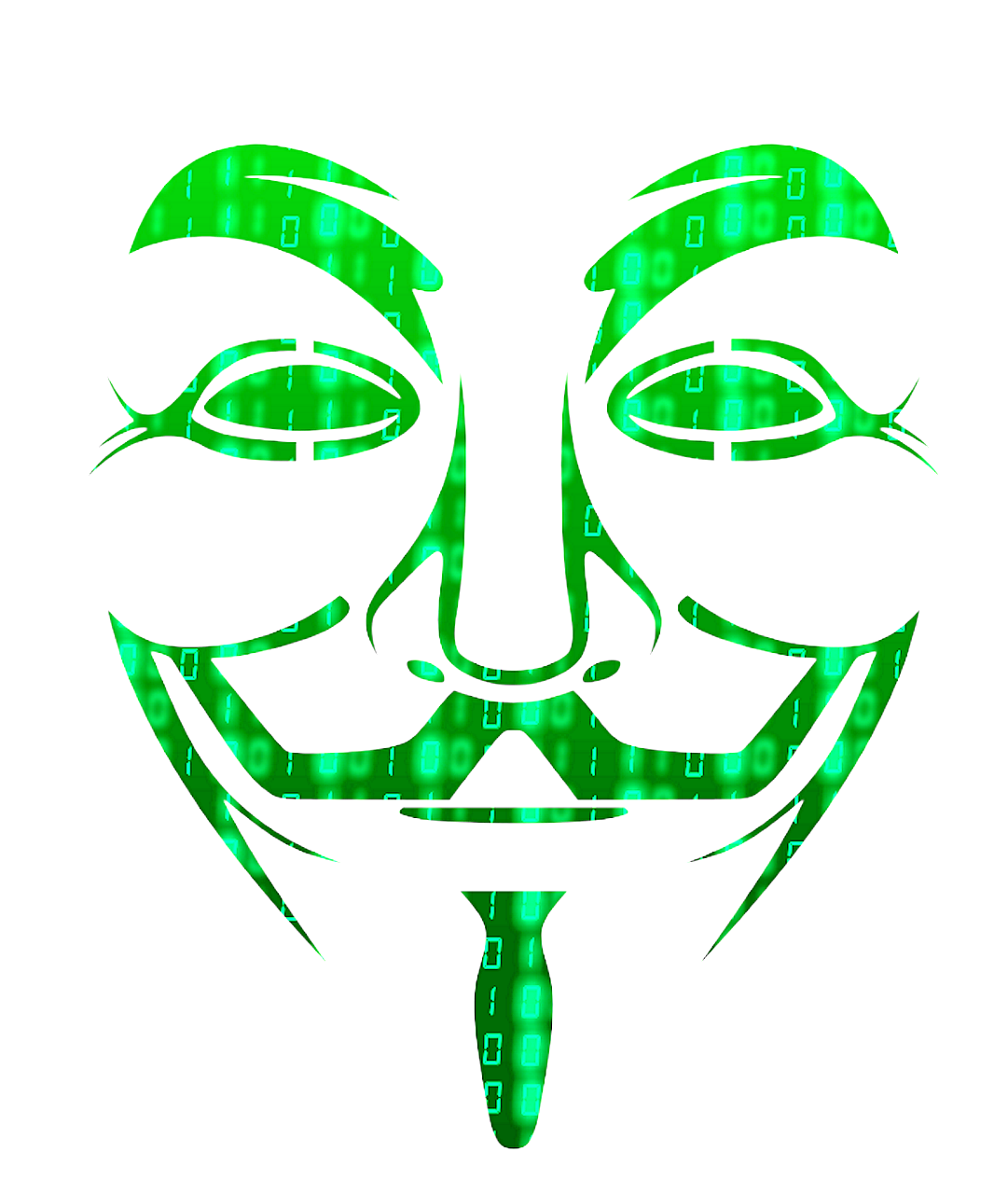 Password:
u
n
i
p
e
g
a
s
g
i
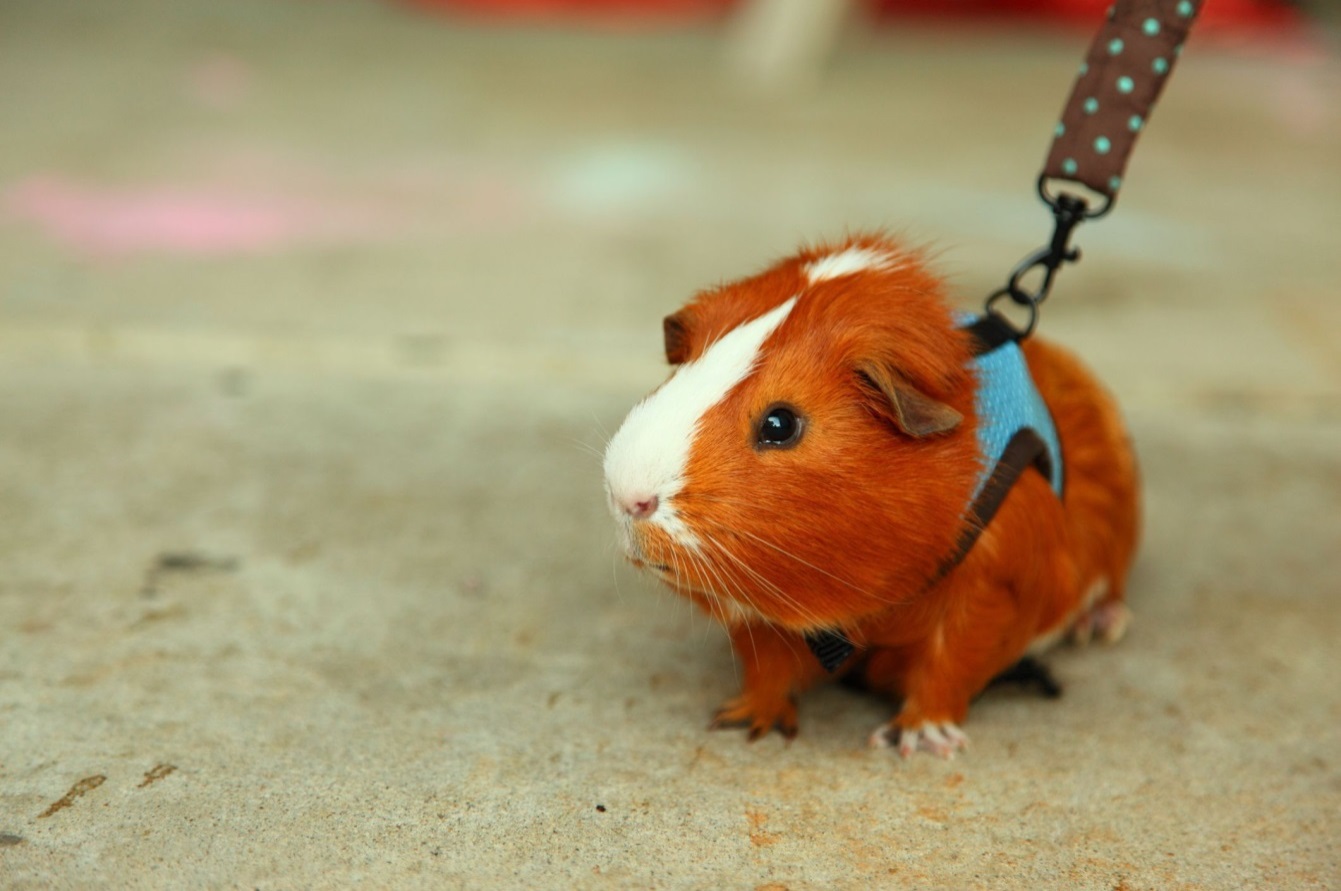 Problem Solving Question
Problem Solving Question
Substitution
5 QUICK QUESTIONS CHECK

Now it’s time to check your learning. 
You’ll see five questions.
The questions have a 30 second timer
How many can you get right?
Substitution
Question 1
Timer
Substitution
Question 2
Timer
Substitution
Question 3
Timer
Substitution
Question 4
Timer
Substitution
Question 5
Timer
Substitution
Your answers:

30
31
-14
15
5